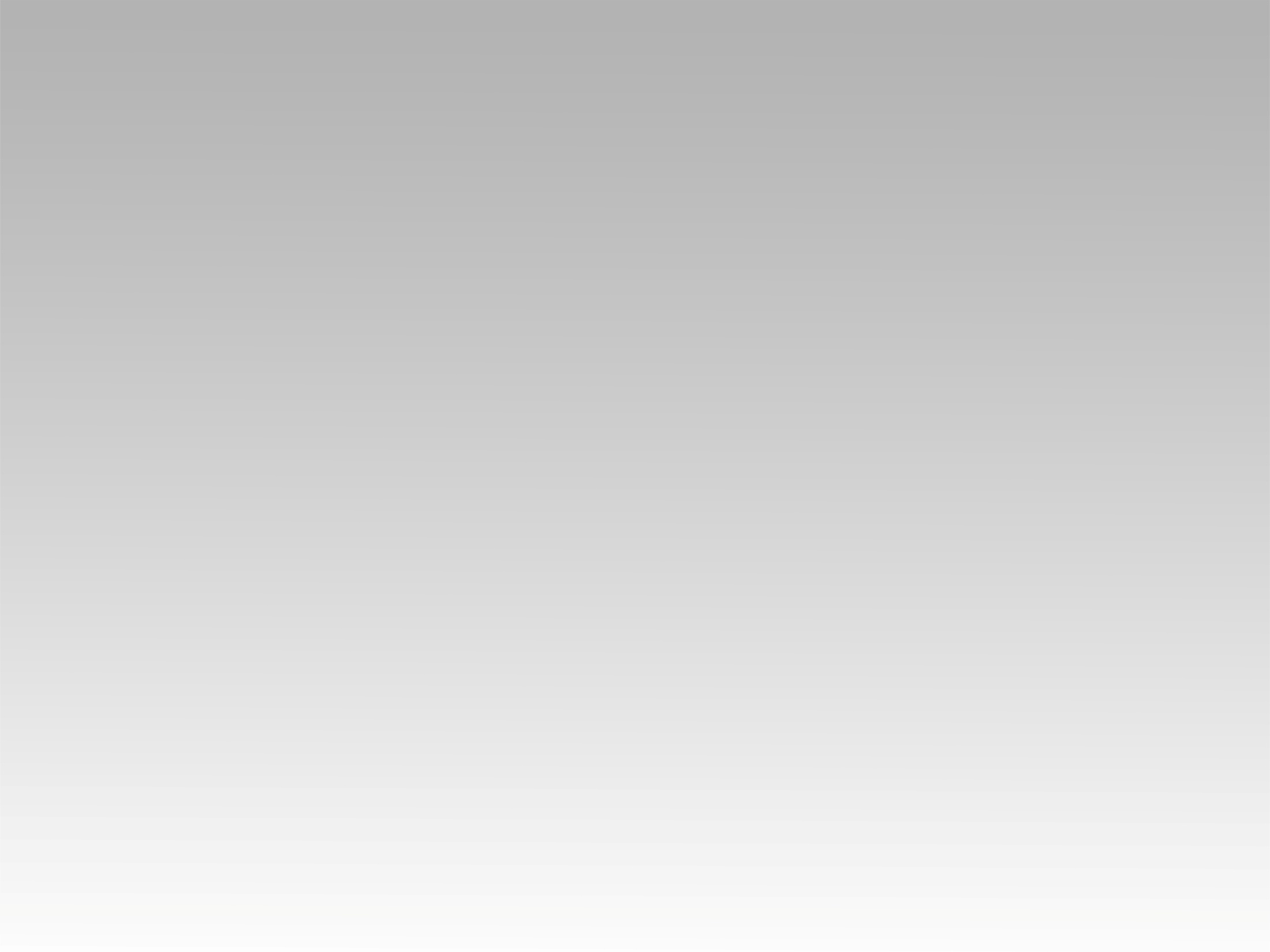 تـرنيــمة
زي ما مُوسَى في البَرِّيَّة
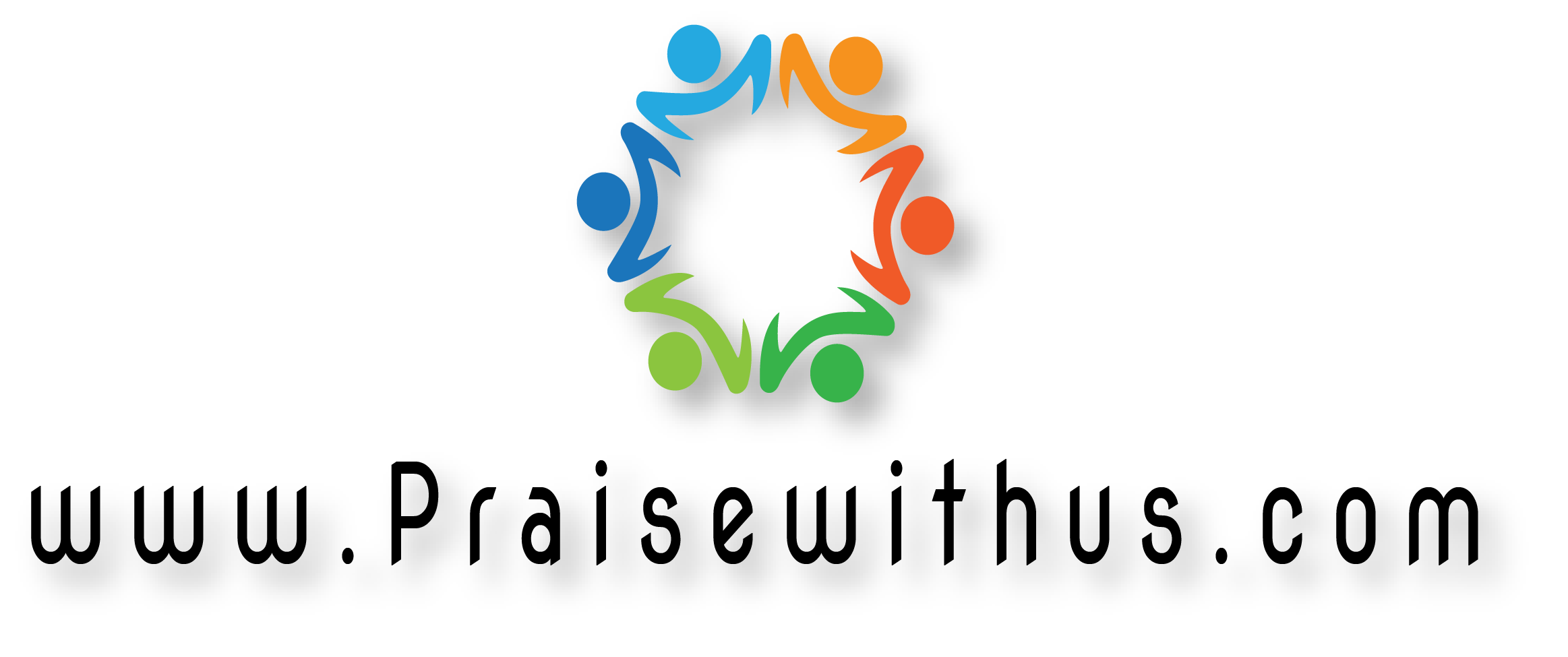 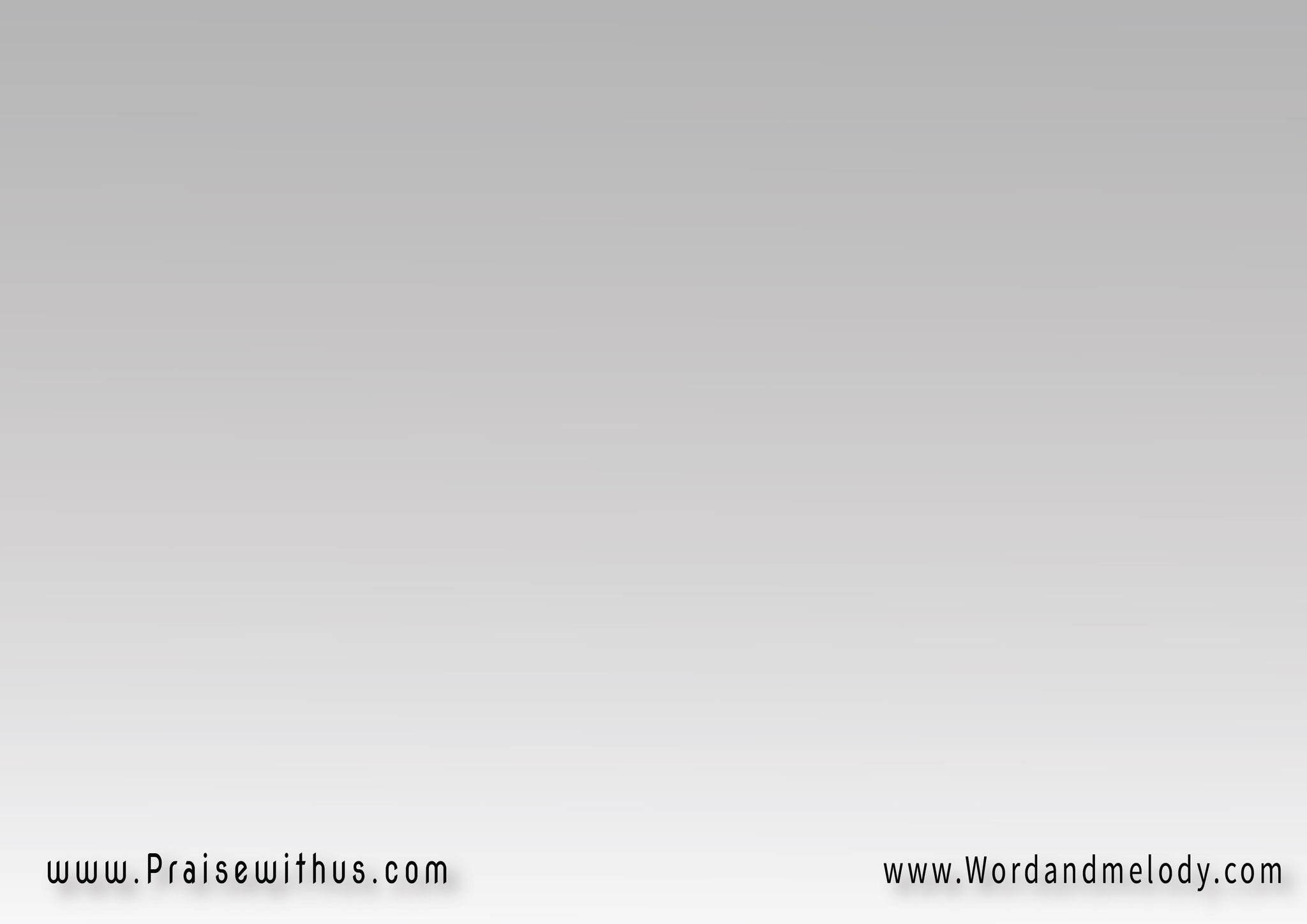 1- 
(زي ما مُوسَى في البَرِّيَّة رَفَع الحَيَّة النُّحَاسِيَّةمات يَسوع عَلى الصَّليب   وحَمَل عَنَّا الخَطيَّة)2
(zay ma mosa fil barria
   rafaa el hayya el nohasiamat yasou aala el SSaleeb   
we hamal aanna el khatia)2


As Moses raised the brass serpent in the wilderness,
 Jesus died on the cross to lift up all our sins.
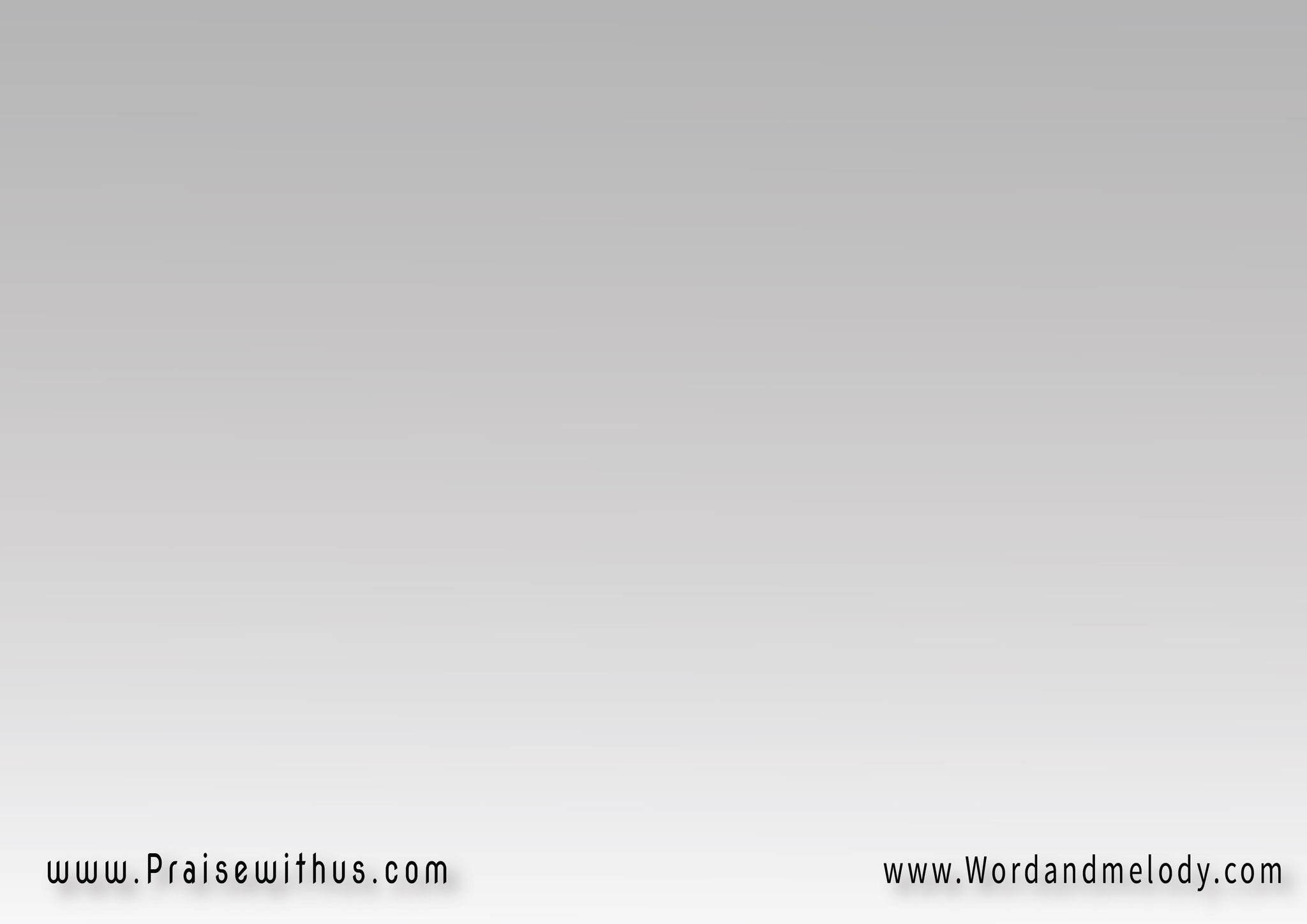 2-
(لَمَّا لَقانا كُلِّنا أشرَار وِإن مَصيرنا هَلاك في النَّاررُفِع يَسوع عَلى الصَّليب زَي الحَيَّة النُّحَاسيَّة)2
(lamma laqana kollena ashrar
we in maSerna halak fi el nnarrofea yasou aala el SSaleeb   
Zay el hayya el nohasia)2

When He saw that we are all sinners going to hell,
 Jesus was lifted on the cross like the brass serpent.
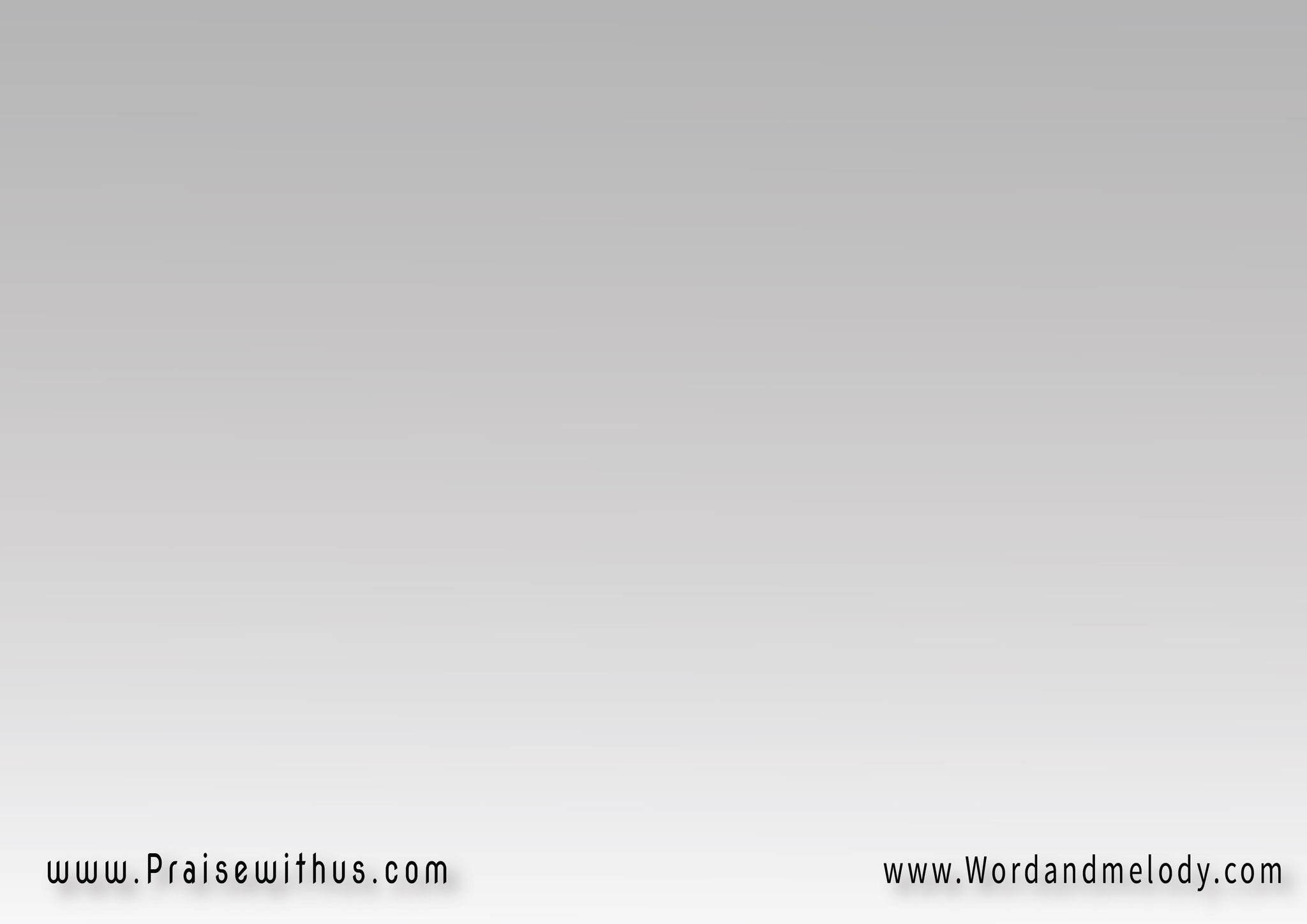 3- 
(واللي يصَدَّق بالإيمَان وإن كان في يَدِّ الشَّيْطـــانيَسوع في لَحظَة يخَلَّصُه   يُعطيه الحَيَاة الأبَديَّة)2
(welli yeSaddaq bel eman   
wen kan fi yad el shaytanyasou fi lahza yekhallaSoyoatih el hayaha el abadia)2
Who believes in Him, even if he is in 
the hand of satan, Jesus will save him
 in a moment and give him eternal life.
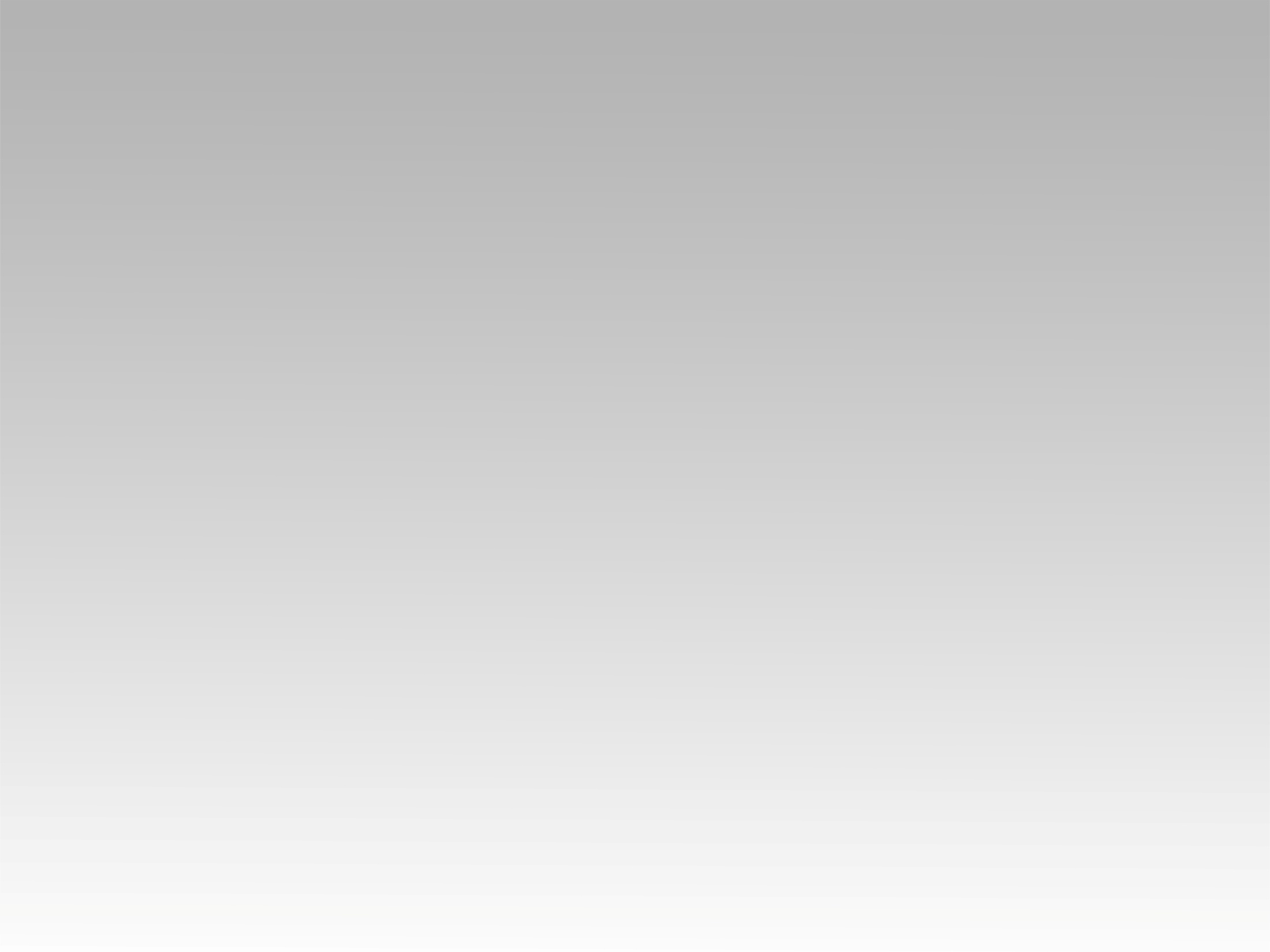 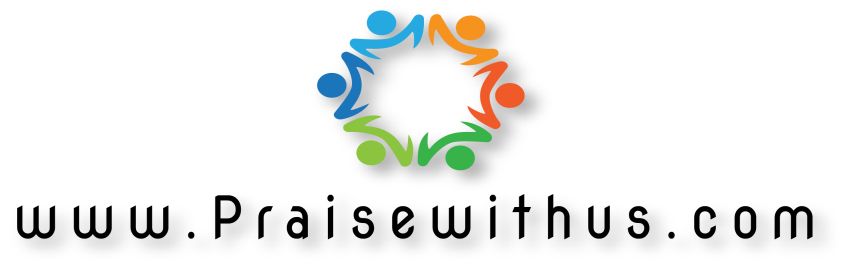